UBND Quận Long Biên
Trường Mầm non Long Biên A
PHÁT TRIỂN NHẬN THỨC
Hoạt động Khám phá khoa học
Đề tài: Khám phá sự biến đổi của con tắc kè hoa
Lứa tuổi: Mẫu giáo Lớn 5 - 6 tuổi
Giáo viên: Nguyễn Thị Hải Yến
Năm học: 2024 - 2025
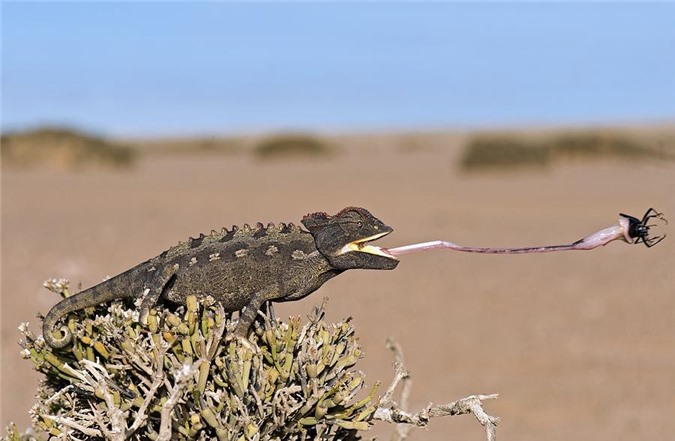 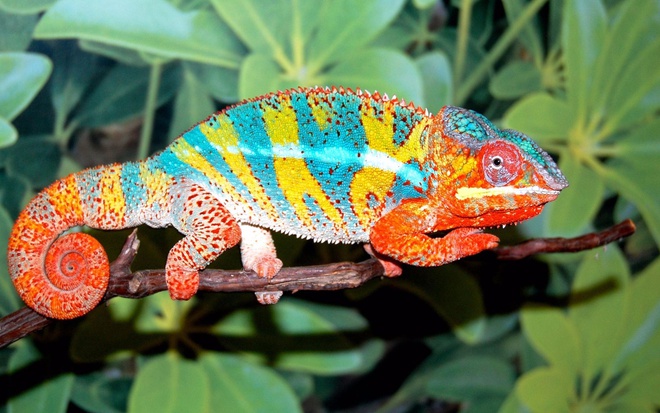 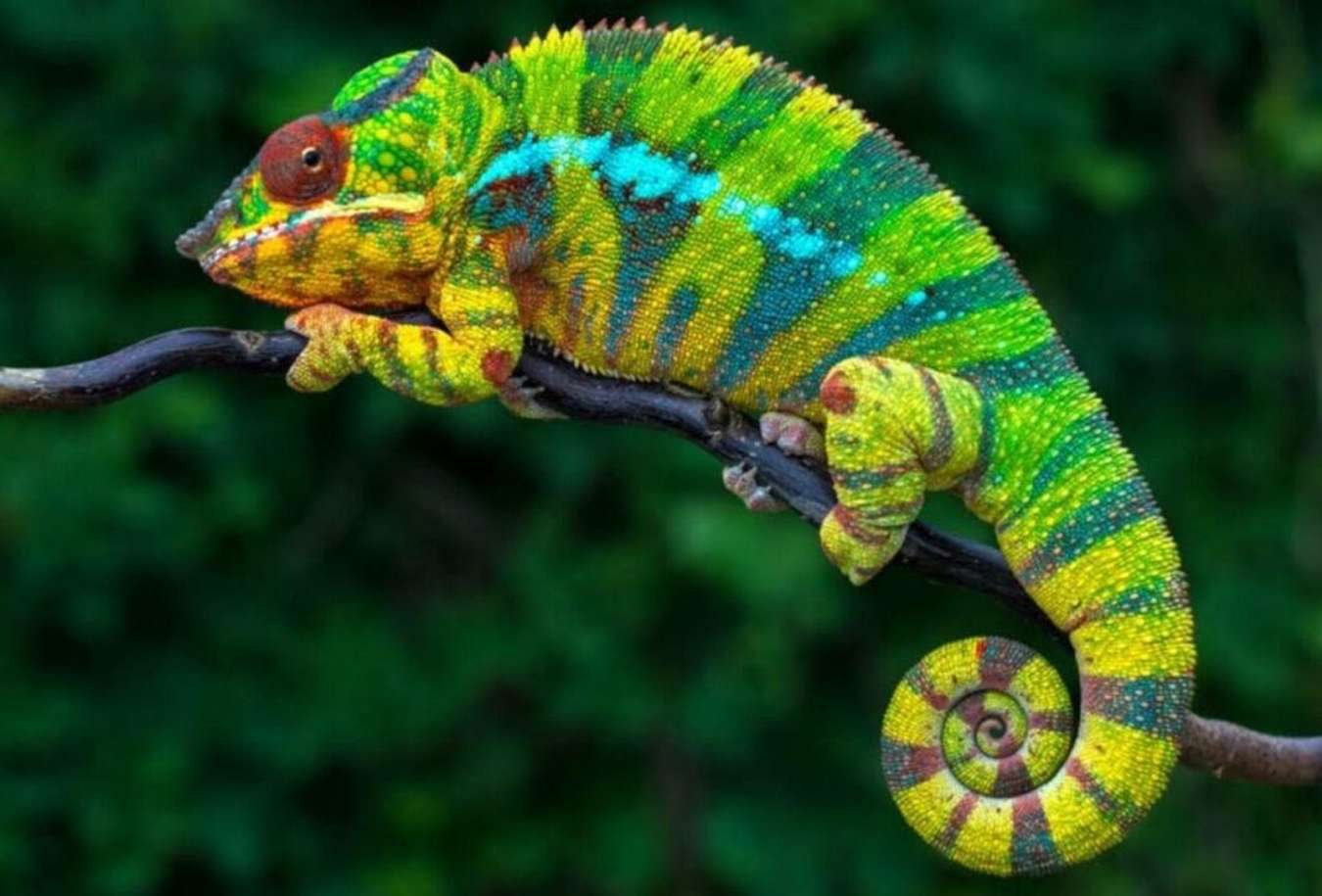 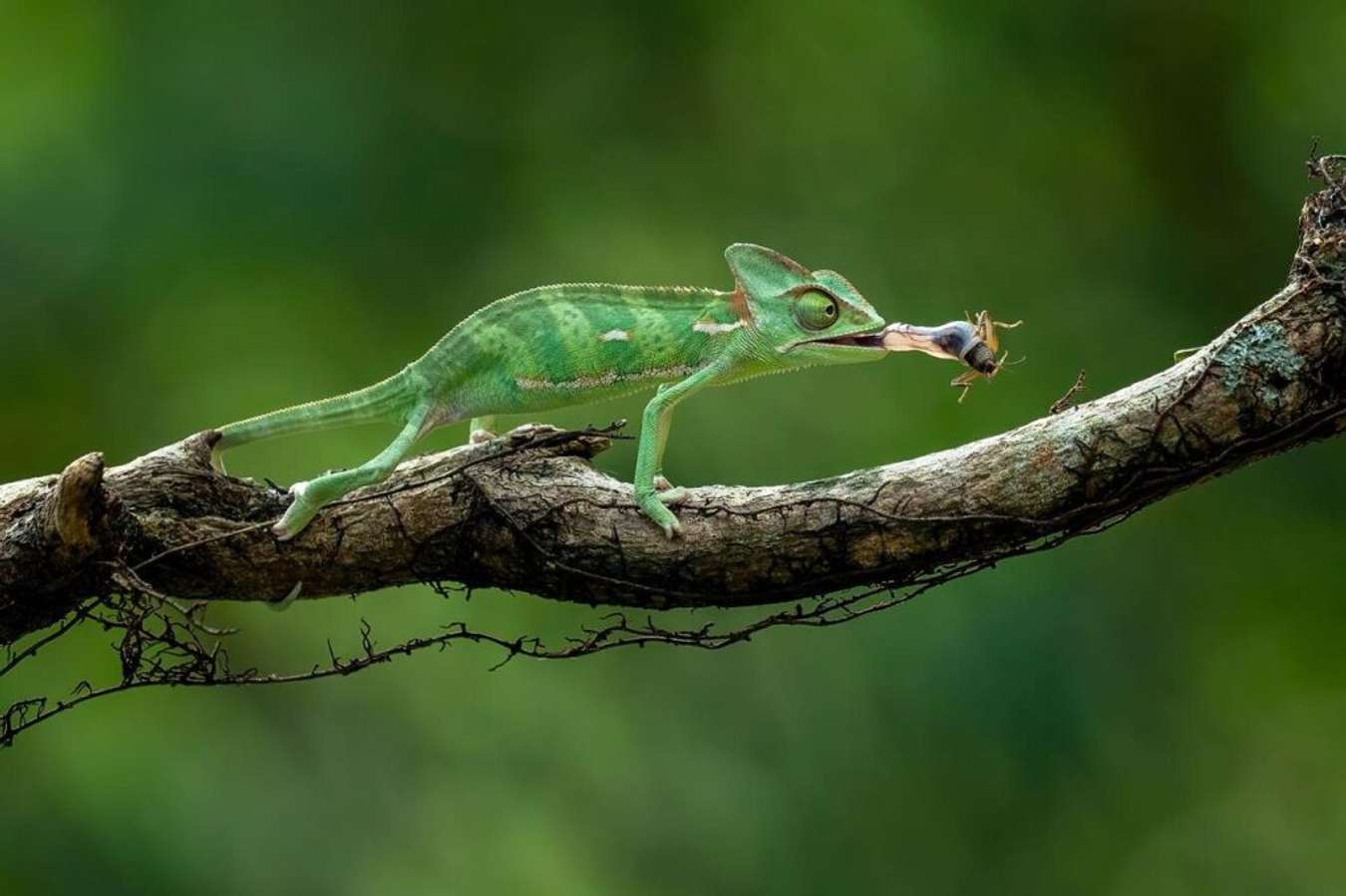 Là loài bò sát
Nơi sống: Tắc kè thường sống ở những gốc cây, hốc đá, kẽ hở đất đá, tường nhà và biết kêu, nhưng chỉ có tắc kè đực kêu được thành tiếng tắc kè
Hình dáng: Thân dài, đuôi dài, có 2 chân trước, 2 chân sau, mỗi chân có 5 ngón tòe rộng, mặt dưới ngón có các nút bám để con vật dễ leo trèo.Toàn thân từ đầu đến đuôi có những vảy nhỏ hình hạt lồi với nhiều màu sắc ( xanh thẫm, xanh, nhạt, vàng, đen, đỏ nhạt...)
Cách săn mồi: ắc kè có chiếc lưỡi dài, biến hóa cao, di chuyển tốc độ nhanh để tóm lấy con mồi
Thức ăn: ăn côn trùng và sâu bọ
Tắc kè trốn kẻ thù bằng cách:  Chúng có khả năng thay đổi màu da: hồng, xanh dương, đỏ, vàng cam, vàng, màu xanh lá cây.
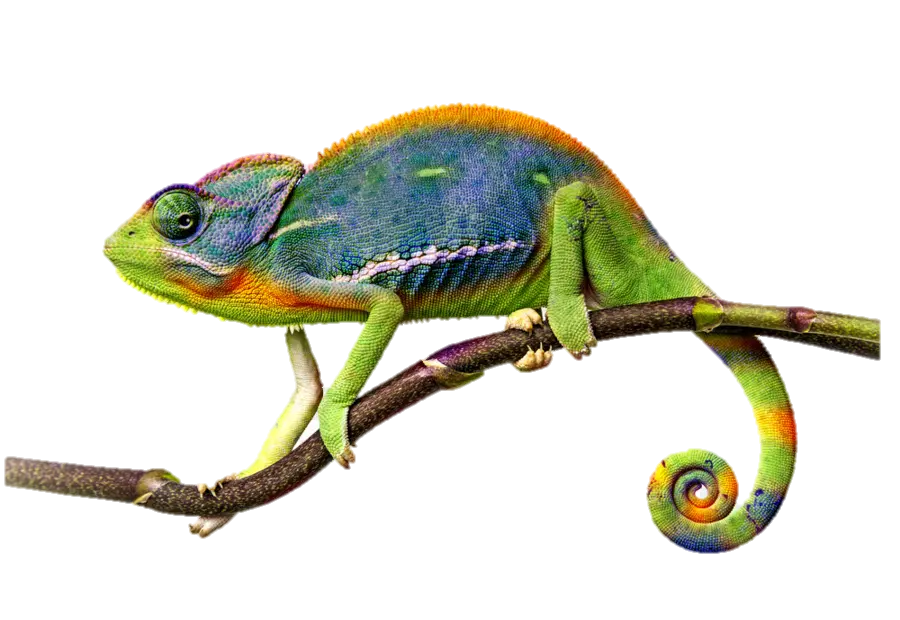 TRÒ CHƠI
Câu 1: Tắc kè hoa là loài gì?
1. Loài bò sát
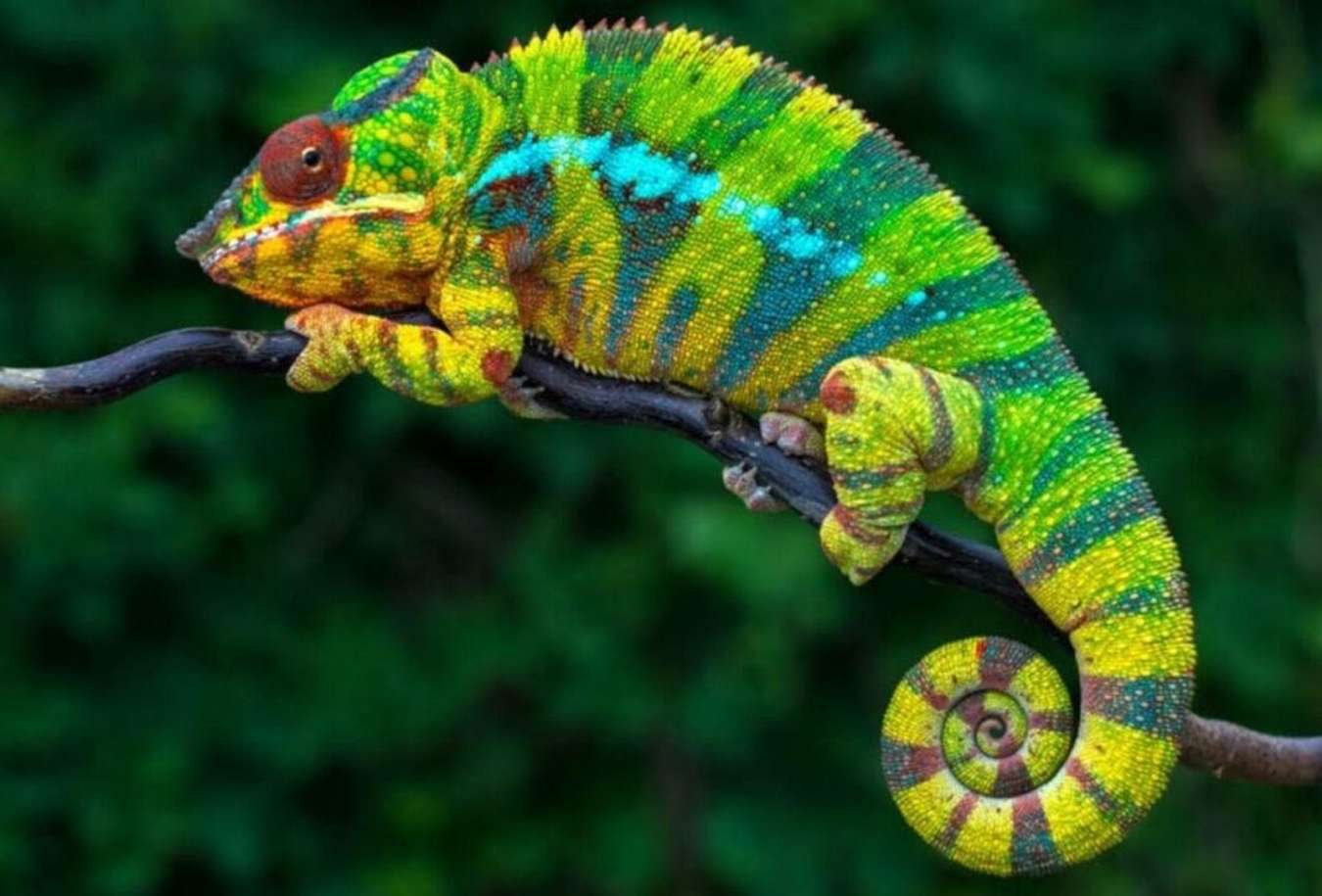 2. Loài thực vật
3. Loài côn trùng
Câu 2: Thức ăn của tắc kè hoa là gì?
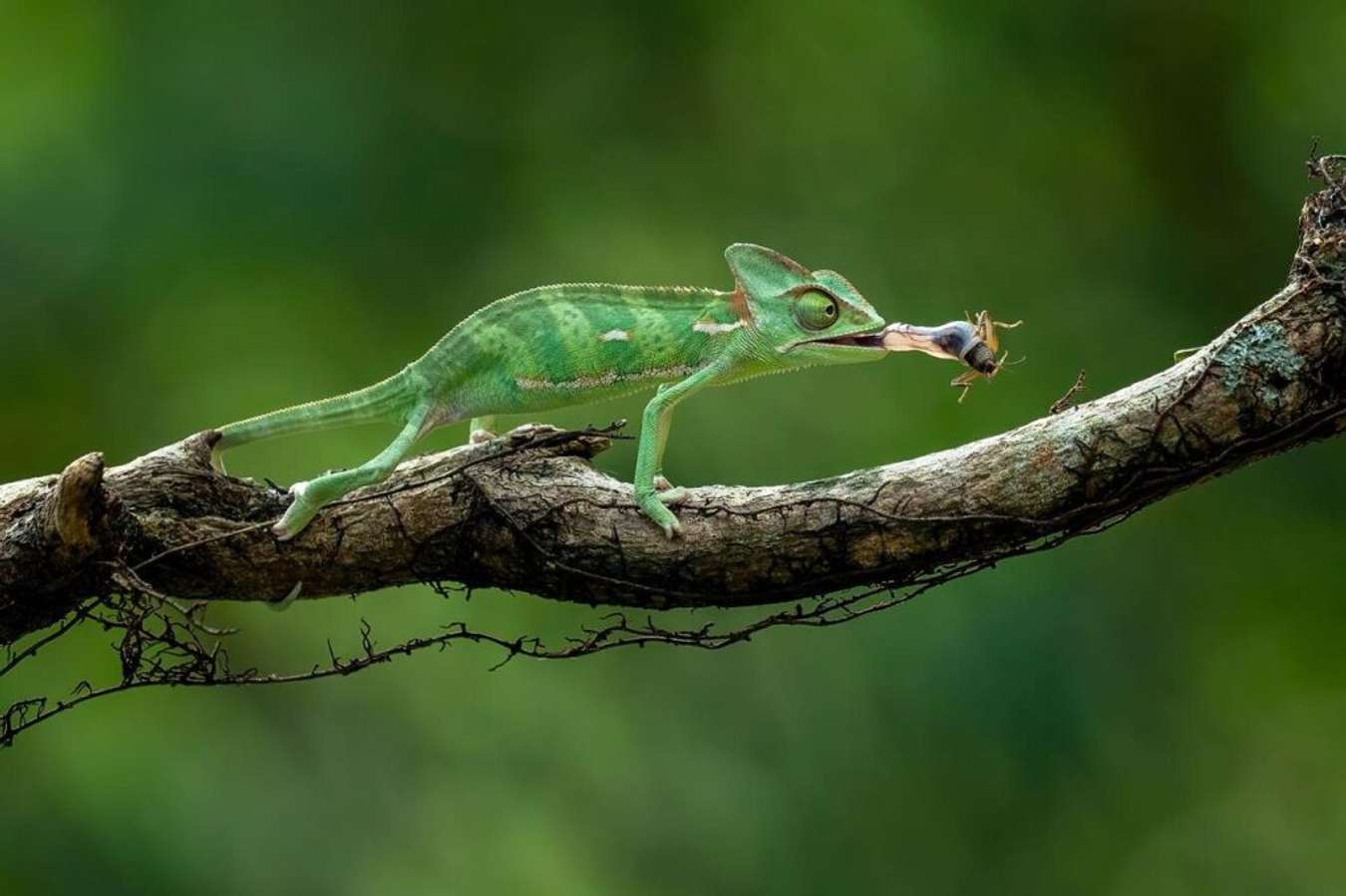 1. Cá, tôm, mực
2. Rau, củ, quả
3. Côn trùng
Câu 3: Tắc kè hoa sống ở đâu
1. Dưới nước
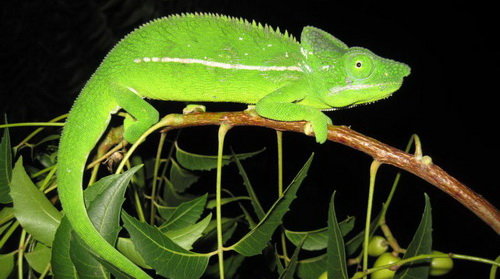 2. Rừng
3. Trong nhà
Câu 4: Tắc kè hoa trốn kẻ thù bằng cách nào?
1. Đào đất trốn
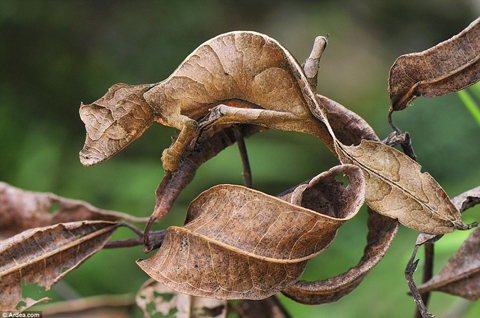 2. Chạy
3. Đổi màu
Câu 5: Tại sao tắc kè lại bám được trên cây?
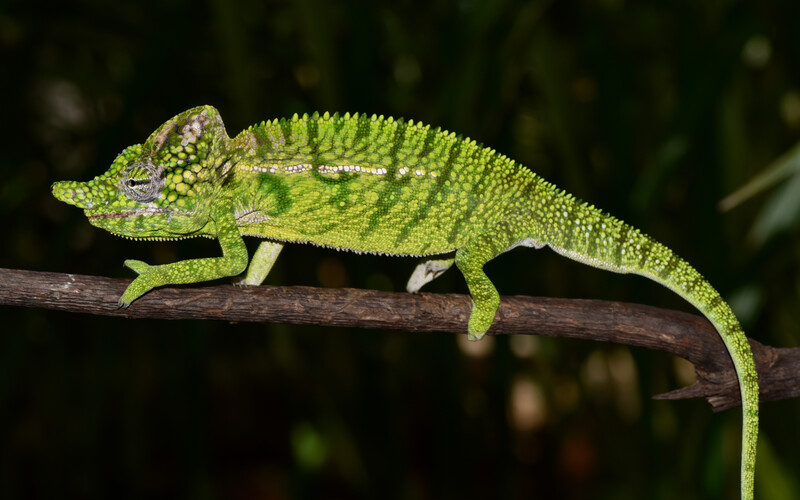 1.  Vì nó dùng tơ nhả ra từ bàn chân để bám vào các cành cây
2.  Vì mỗi chân có 5 ngón tòe rộng, mặt dưới ngón có các nút bám để con vật dễ leo trèo
3.  Vì mỗi chân có 5 ngón giúp tắc kè hoa dễ dàng bám vào cành cây
Kết thúc bài học
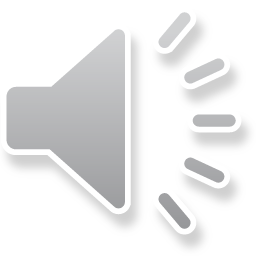